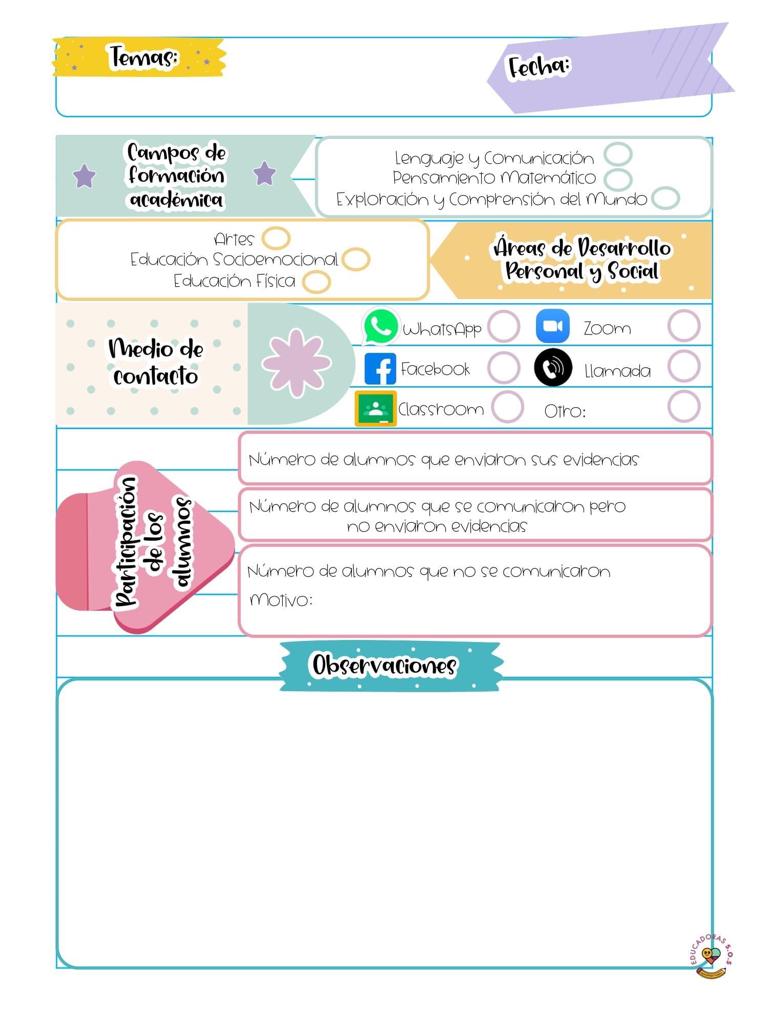 Datos
Datos
Miércoles 2 de junio de 2021
J. N. “María L. Pérez de Arreola”
Gabriela Guadalupe Rodríguez Díaz
2° A
20
La asistencia de hoy fue de 13 alumnos.
Debido a que la clase de ayer despertó mucho interés en aprender más acerca de los insectos, hoy expusieron sus nuevos conocimientos, intercambiaron ideas y comprobaron si sus afirmaciones anteriores sobre los insectos eran reales. Se obtuvo una buena respuesta, las participaciones y análisis de los estudiantes permitió enriquecer el desarrollo del aprendizaje esperado. 
La evaluación se realizó al cuestionar y mediante la observación.
Por otra parte, se realizó el taller del mes, sobre la alimentación saludable, esto con el propósito de fomentar el cuidado de la salud y motivar a los alumnos, ya que este tipo de actividades son sus favoritas, evalué todos los aspectos posibles durante el taller, el conteo de los ingredientes, la descripción de los pasos, etc.
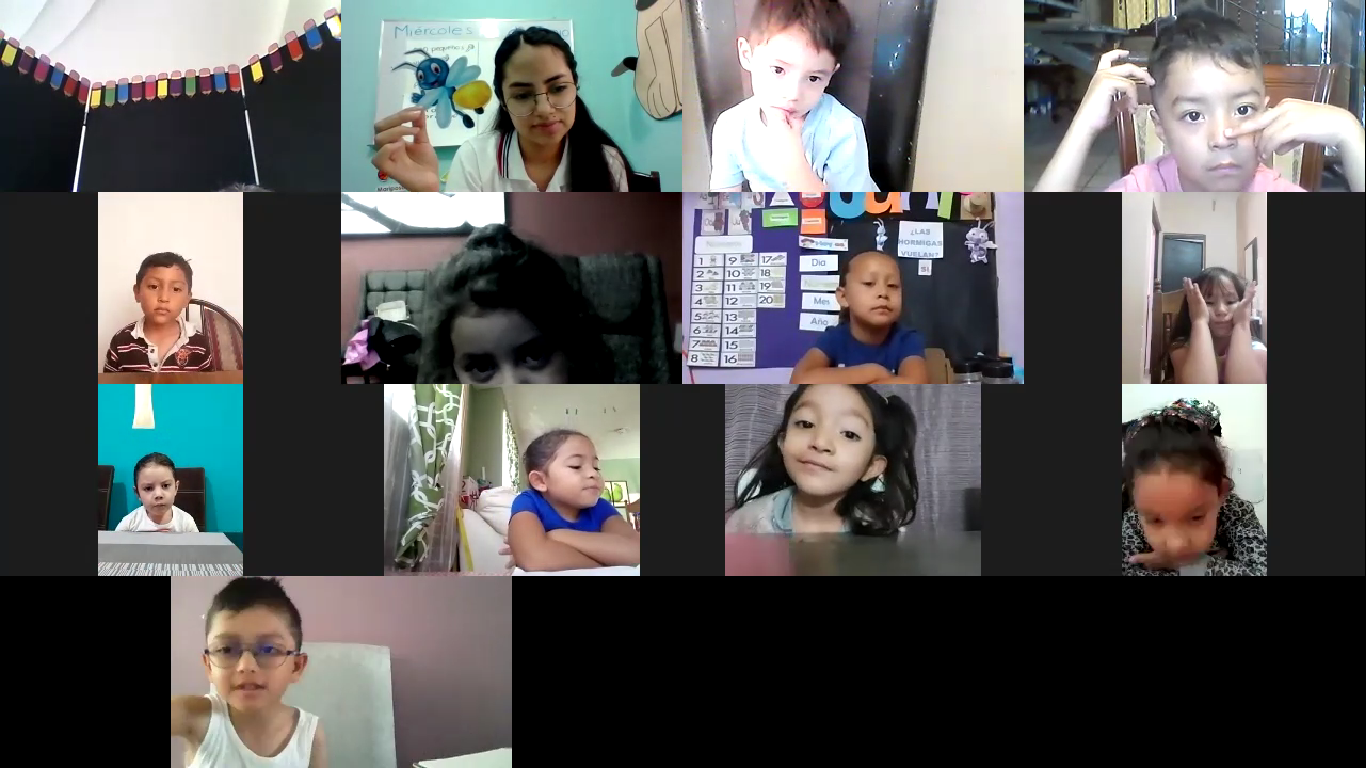 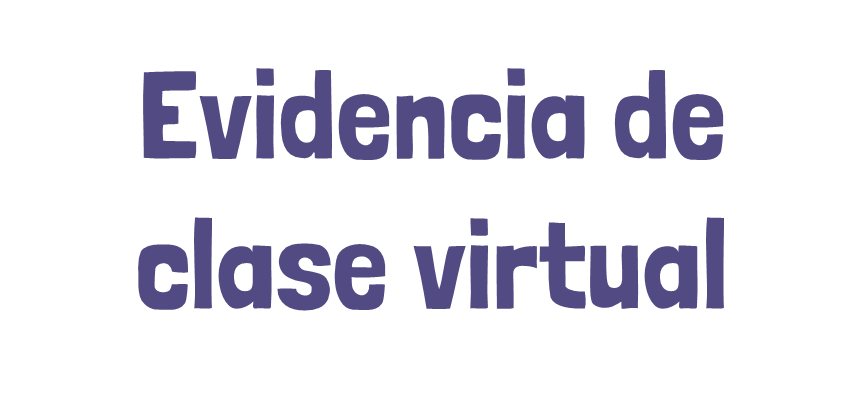